University of Larbi Ben Mhidi
Oum El Bouaghi

English Department

Language and Linguistics

A Course in Sociolinguistics

Presented By: 

Dr. Bouri Hadj
‘Language’ and Linguistics
Edward Sapir (1921: 7) in his influential book Language, defined language as follows:
Language is a purely human and non-instinctive method of communicating ideas, emotions, and desires by means of a system of voluntarily produced symbols. These symbols are, in the first instance, auditory and they are produced by the so-called ‘organs of speech’.
‘Language’ and Linguistics
Language as a system of arbitrary vocal symbols used for human communication
The symbols are arbitrary in the sense that the link between the sound and the meaning system varies from language to language.
Onomatopoeic words
‘Language’ and Linguistics
Sign languages used by hearing- and speech-impaired People
Animal systems of communication
The ability to convey complex information about things that are not necessarily present, to discuss entities that do not necessarily exist and to use language to negotiate and plan is not found in the animal world (Hockett 1966).
‘Language’ and Linguistics
In their Outline of Linguistic Analysis, Block and Trager wrote (1942: 5): “ A language is a system of arbitrary vocal symbols by means of which a social group co-operates”
Key phases in linguistic study
c.500 bc: Panini . . . 1957: Generative linguistics is founded with the publication of Noam Chomsky’s Syntactic Structures.
In the USA, structuralists describe American Indian languages in the early 20th century
The work of scholars like Franz Boas, Leonard Bloomfield and Edward Sapir added a cultural or anthropological interest in languages.
Key phases in linguistic study
The term ‘sociolinguistics’ appears to have been first used in 1939 by
T.C. Hodson in relation to language study in India (Le Page 1997: 19).
It was later used in 1952 by 
Haver Currie, a poet and philosopher who noted the general absence of any consideration of the social from the linguistic research of his day. Significant works on sociolinguistics appearing after this date include 
Weinreich’s influential Languages in Contact (a structural and social account of bilingualism) of 1953, 
Einar Haugen’s two-volumed study of the social history of the Norwegian language in America (1953), and 
Joos (1962) on the dimensions of style.
Emphases in Current Sociolinguistics
Chomsky (1965: 3) characterised the focus of the linguist’s  attention on an idealised competence:

“Linguistic theory is concerned primarily with an ideal speaker-listener, in a completely homogeneous speech community, who knows its language perfectly and is unaffected by such grammatically irrelevant conditions as memory limitations, distractions, shifts of attention and interest, and errors (random or characteristic) in applying his knowledge of the language in actual performance”.
Emphases in Current Sociolinguistics
The social approach tries to account for what can be said in a language, by whom, to whom, in whose presence, when and where, in what manner and under what social circumstances (Fishman 1971; Hymes 1971; Saville-Troike 1982: 8).
the process of acquiring a language is not just a cognitive process involving the activation of a predisposition in the human brain; it is a social process as well, that only unfolds in social interaction.
Emphases in Current Sociolinguistics
A distinction between the sociolinguistics and the sociology of language..
Sociolinguistics focuses on language in society 
(sociology of language) is primarily a sub-part of sociology
RELATIONS BETWEEN LANGUAGE ANDSOCIETY
Language is not just denotational, a term which refers to the process of conveying meaning, …
Language is indexical: speaker will inevitably give off signals concerning his or her social and personal background
Susan Gal (1989: 347) argues that language not only reflects societal patterns and divisions but also sustains and reproduces them.
RELATIONS BETWEEN LANGUAGE ANDSOCIETY
Sapir–Whorf hypothesis. According to Whorf (1956: 213), ‘we dissect nature along lines laid down by our native language’.
Whorf’s striking examples concerns tense and time.
RELATIONS BETWEEN LANGUAGE ANDSOCIETY
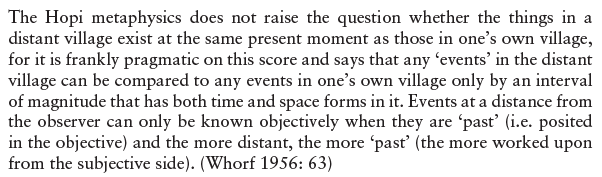 RELATIONS BETWEEN LANGUAGE ANDSOCIETY
real translation between widely different languages is not possible.
RELATIONS BETWEEN LANGUAGE AND SOCIETY
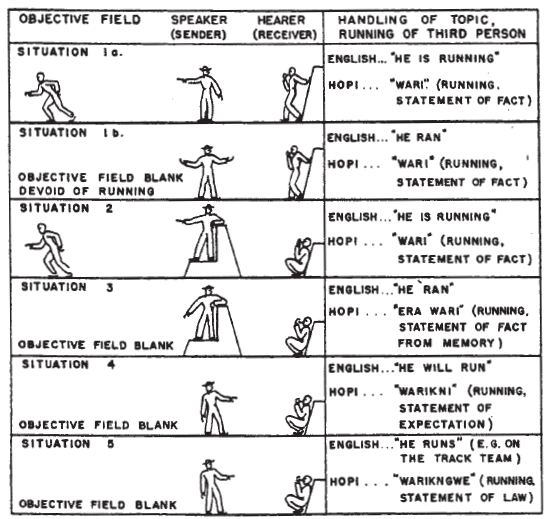 ‘A Language’ as a Social Construct
The term variety is a particularly useful one to avoid prejudging
it is sociopolitical criteria that decide the status of a variety, rather than linguistic ones.
‘A Language’ as a Social Construct
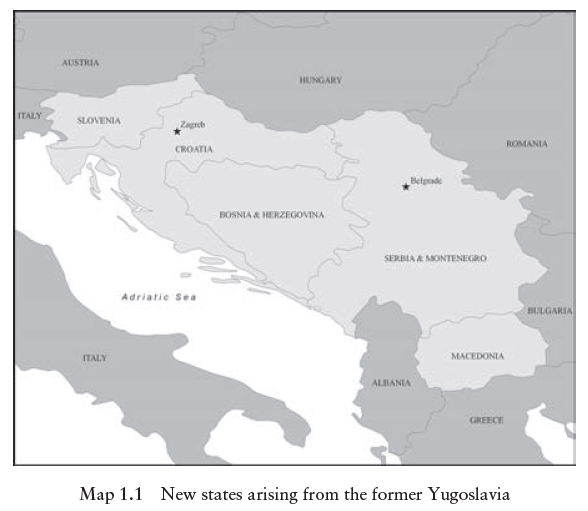 ‘A Language’ as a Social Construct
Language varieties often exist as geographical continua, without natural divisions into ‘languages’. Such continua have been claimed for North Indian and Germanic languages. In the Indian case (now divided into Pakistan, India and Bangladesh), several distinct languages exist with long traditions of literary production, including Sindhi, Kashmiri, Hindi, Rajasthani, Panjabi, Gujarati, Marathi, Bengali and others (see Map 1.2). These autonomous, regional languages do show sharp breaks in terms of their grammar, so that it is possible to differentiate one from the other. However, in terms of everyday, informal speech at the village level there are no such sharp breaks. Gumperz (1971: 7) speaks of a chain of mutually intelligible varieties from the Sind (in the north-west) to Assam (in the
‘A Language’ as a Social Construct
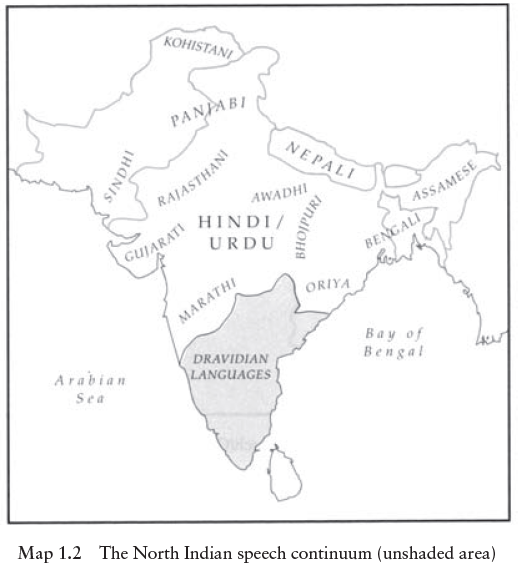